CS 154Formal Languages and ComputabilityMay 10 Class Meeting
Department of Computer ScienceSan Jose State UniversitySpring 2016Instructor: Ron Mak
www.cs.sjsu.edu/~mak
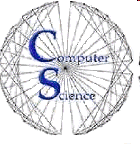 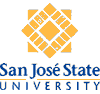 Time Complexity
Time complexity: A rough measure of the time taken by a particular computation.

Characterize the time requirement of a problem as a function of its size.

Use a Turing machine as the computer model.
Assume a TM makes one move per time unit.

Computation time = number of TM moves
2
Time Complexity, cont’d
A computation that has time complexity T(n) requires a TM to make T(n) moves to complete.

It is impractical to actually program a TM to complete a computation and count its moves.

We are interested mainly in the worst case.

We hope TM analysis will give us the asymptotic growth rate of time complexity.
3
Algorithm Running Times
Many of the algorithms we’ve seen havepolynomial running times.

Example: A single-tape TM for the language

For each w = anbn it takes roughly 2n steps to match each a with the corresponding b.
Therefore, the whole computation takes O(n2) moves.

But a two-tape TM can do it in O(n) moves and is therefore more efficient.
L = {anbn : n ≥ 1}
4
The Satisfiability Problem (SAT)
Construct boolean expressions in conjunctive normal form (CNF).

A clause of a CNF consists of boolean variables or their negations or’ed together.
Example:
Each such variable or its negation is called a literal.

A CNF is clauses and’ed together:
Example:
5
The Satisfiability Problem (SAT), cont’d
Given an expression e in conjunctive normal form, is there an assignment of 1’s (true) and 0’s (false) to the variables that makes e true?
Is the expression satisfiable?

Example: is satisfiable with x1 = 0, x2 = 1, x3 = 1

Example:is not satisfiable.
6
The Satisfiability Problem (SAT), cont’d
A deterministic algorithm for the SAT problem: We can try all possible values for x1, x2, … xn.

There are 2n possibilities, and so the exhaustive search has exponential time complexity O(2n).

A nondeterministic algorithm guesses the value of each xi and then evaluates e.

It has linear time complexity O(n).
7
Deterministic vs. Nondeterministic
We can always perform a nondeterministic computation on a deterministic machine.

But we have to accept an exponential increase in the required time.
8
Single-Tape vs. Multi-Tape
Algorithms for a multi-tape TM may be closer to what we would use in practice rather than a clumsy single-tape TM.

Therefore, we will use multi-tape TMs to study complexity.
9
Efficient Algorithms
Do we always have efficient (non-exponential growth) solutions to problems?

For many problems, the answer is No.

Worse: For a large class of problems, we can’t even tell whether or not an efficient solution might exist.

Programmers: You can’t find an efficient algorithm.
Theoreticians: Why are these problems so hard?
10
Easy vs. Hard Problems
We can classify problems as being “easy” or “hard”.

A great deal of computer science researchhas gone into this.

We now have mechanisms to classify a new problem as being as hard as another problem that is already known to be hard.
11
Easy vs. Hard Problems, cont’d
There is sometimes a fine line between easy and hard.

Easy: Find the shortest path from vertex A to vertex B in a weighted graph.
Do a breadth-first search: linear time.

Hard: Find the longest path (without cycles) from vertex A to vertex B in a weighted graph.
All known algorithms take exponential time.
12
Yes vs. No Problems
Recast the problem as a Yes-No problem.

Easy: Is there a path from vertex A to vertex B with weight ≤ M ?

Hard: Is there a path from vertex A to vertex B with weight ≥ M ?
13
Reductions
Reduction allows us to solve one problem in terms of another problem.

When we wish to understand the difficulty of a problem, reduction allows us to make relative statements about the upper and lower bounds on the cost of a problem.

We discuss the cost of a problem, not of a particular algorithm.
14
Reduction Example
Sorting:

Input: A sequence of integers x0, x1, x2, ..., xN-1

Output: A permutation y0, y1, y2, ..., yN-1 of the sequence such that yi ≤ yj whenever i < j.

Pairing:

Input: Two sequences of integers X = (x0, x1, x2, ..., xN-1)and Y = (y0, y1, y2, ..., yN-1)

Output: A pairing of the elements in the two sequences such the smallest value in X is paired with the smallest value in Y, the next smallest value in X is paired with the next smallest value in Y, etc.
15
Reduction Example, cont’d
X:   23   42   17   93   88   12   57   90
Y:   48   59   11   89   12   91   64   34
The reduction: pairing  sorting
Convert the one instance of the pairing problem into two instances of a sorting problem.
Sort the X and Y sequences.
Convert the sorting output into the pairing output.

Cost analysis
An upper bound for sorting is O(N log N).
Therefore, an upper bound for pairing is also O(N log N).
16
Easy vs. Hard Problems, cont’d
“Easy” problems have polynomial running times.

“Hard” problems have exponential running times.
17
Useful Properties of Polynomials
Polynomials are closed under addition and composition.

Run two algorithms in sequence, each with polynomial running time, together they have polynomial running time.

One algorithm with polynomial running time calls another algorithm several times, the latter also with polynomial running time, together they have polynomial running time.
18
Useful Properties of Polynomials
Computers are polynomially related.

Any algorithm that runs in polynomial time today, when transferred to any other computer today or in the future, will still run in polynomial time.
19
Nondeterministic Machines
A (theoretical) nondeterministic machine:

Has a choice of next steps.
Can evaluate all its next steps in parallel.
Is free to choose any step it wishes.
If one of the steps leads to a solution to a problem, it will always choose the correct one.

A nondeterministic machine has the powerof extremely good (optimal) guessing.

Guess: Check all possible problem solutions in parallel to determine which one is correct.
20
Nondeterministic Machines, cont’d
Suppose that:
We have a problem whose solution a nondeterministic computer can guess in polynomial time.
We can check the correctness of this solution in polynomial time.

Therefore, our nondeterministic computer can solve the problem in polynomial time.

Nondeterministic algorithm: An algorithm that guesses and tests in polynomial time.
.
21
NP
Any problem that runs on a nondeterministic machine in polynomial time is in class NP.

NP = nondeterministic polynomial-time

The class of all problems that can be solved in polynomial time on a nondeterministic machine.
22
NP, cont’d
Recall our example of a Yes-No problem:

Easy: Is there a path from vertex A to vertex B with weight ≤ M?

Hard: Is there a path from vertex A to vertex B with weight ≥ M?

A problem is in NP if we can prove in polynomial time that any “yes” answer is correct.

We can ignore “no” answers because the nondeterministic machine always makes the right choice.
23
The Traveling Salesman Problem
In plain English:

Find the shortest route for a salesman to visit every state capitol exactly once.

As a graph problem:

Input: A complete directed graph G with positive distances assigned to each edge of the graph.

Output: The shortest simple cycle that includes every vertex.
24
The Traveling Salesman Problem, cont’d
As Yes-No problem:

Input: A complete directed graph G with positive distances assigned to each edge of the graph, and an integer k.

Output: YES if there is a simple cycle with total distance ≤ k containing every vertex; NO otherwise.
25
The Traveling Salesman Problem, cont’d
With a nondeterministic computer, we can solve the yes-no problem in polynomial time.

Check all possible subsets of graph edges in parallel.
Verify the edges form a cycle,
Verify that each vertex is visited exactly once. 
Add up their distances.

Answer yes if any subset of edges is an appropriate cycle of total length ≤ k,otherwise, answer no.
26
The Traveling Salesman Problem, cont’d
This algorithm cannot be converted to polynomial time on a deterministic computer.

There are 2|E| subsets to check.

Nobody knows of any other polynomial time algorithm to solve the traveling salesman problem on a deterministic computer.
27
NP-Complete
NP-complete class of problemsare the hardest problems.

We know there are efficient nondeterministic algorithms.

We cannot prove that any of these problems do not have efficient deterministic algorithms.

An NP-complete problem has the property that any problem in NP can be reduced to it.
28
NP-Complete, cont’d
Suppose you can find a solution to an NP-complete problem that runs in polynomial time on a deterministic computer.

Then by a series of reductions, every other problem in NP can also be solved in polynomial time on a deterministic computer.
29
NP-Complete, cont’d
Suppose that:
Problem P1 is NP-complete.
Problem P2 is known to be in NP.
We can reduce P1 to P2 in polynomial time.

Therefore, we can solve P1 by solving P2 with only a polynomial time penalty.

Since P1 is NP-complete, every problem in NP reduces to P1.

Then every problem in NP can be reduced to P2.
Apply the closure property of polynomials.
Reduce the problem to P1 and then reduce P1 to P2.

Therefore, P2 is NP-complete.
30
NP-Complete
To prove a new problem is NP-complete:

Show that it’s in NP.
Show that you can reduce an existing NP-complete problem to the new problem.

If you can find an efficient algorithm that solves any NP-complete problem, you will have an efficient algorithm to solve all of them.

The very first NP-complete problem: the Satisfiability Problem (SAT).
31
NP-Complete Problems
Satisfiablility
Traveling salesman

Partition
Divide a given set of integers into two sets with equal sums.

Integer linear programming
Find an integer solution to a linear programming problem.
32
NP-Complete Problems
Multiprocessor scheduling
Assign tasks of varying lengths to identical processors in order to meet a deadline.

Clique
Find a subset of Facebook subscribers all of whom are friends with each other.
33
Exponential time problems
NP-complete problems
Travelling salesman
NP problems
P problems
Sorting
P
Class P: all problems that can be solved by deterministic algorithms in polynomial time.
34
Is P = NP?
As powerful as nondeterminism is, no one has yet been able to prove that it helps with any particular problem.

In other words, no one has been able to find a single problem that can be proven to be in NP but not in P (or even prove that such a problem exists).

We do not know whether or not P = NP.
35
Is P = NP?  cont’d
If you can prove that a problem is not in P, then you can abandon a search for an efficient solution.

In the absence of such a proof, there is the possibility that an efficient algorithm has gone undiscovered.

There could be an efficient algorithm for every problem in NP, which implies that many efficient algorithms are still undiscovered.
36
Is P = NP?  cont’d
Virtually no computer scientists believe that P = NP.

But it’s still an open research question.

If P does equal NP, then computers will have much greater power and can solve many hard problems efficiently.
37
Is P = NP?  cont’d
The Clay Institute in 2000 listed seven Millennium Problems and offered $1 million for each solution:

Birch and Swinnerton-Dyer conjecture
Hodge conjecture
Navier-Stokes equations
P versus NP
Poincaré hypothesis
Riemann hypothesis
Yang-Mills theory
Solved by Grigori Perelman in 2003.
38
Is P = NP?  cont’d
Donald Knuth has offered a live turkey to the first person who proves that P = NP.

Therefore, if you prove it, you win one million dollars and a live turkey.
39